Laryngeal Spasm and Negative Pressure Pulmonary Edema
Dr.N.C.Elango M.D.,D.A
Professor of Anaesthesiology
Vinayaka Missions University
Salem
Acute Laryngeal Spasm results in airway obstruction and can cause life threatening pulmonary Edema due to negative intra thoracic pressure
Normal Respiration
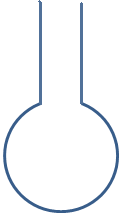 -1cm H2O
+1cm H2O
Normal Pressure
- Oncotic Pressure (25mmHg)

- Osmotic Pressure (15mmHg)
Airway Obstruction
-1cm H2O
Altered pressure
Alveolar Membrane
Pulmonary  Oedema
Intrathoracic pressure              Pulmonary capillary pressure
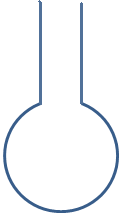 Negative Pressure Pulmonary Edema
First described in 1977 by Oswalt, C. et. al. 
Negative pressure pulmonary edema is an uncommon complication of extubation of the trachea most commonly caused by laryngospasm.
The only large retrospective study, investigating negative pressure pulmonary edema found its incidence to be almost one per thousand patients (0.094%). 
This suggests that it may be underreported due to failure of recognizing it or misdiagnosing it for another condition.
Negative Pressure Pulmonary Edema
Inspiratory efforts against a closed glottis (modified Mueller maneuver) may result in pleural pressures (> - 100 cm H2O) 

Hypoxic pulmonary vasoconstriction

These changes result in:
Increased transmural pressure
Fluid filtration into the lung 
Development of pulmonary edema and capillary failure.
Development of NPPE
Mechanism of Negative Pressure Pulmonary Edema
10
Pulmonary edema remains
An upper airway obstruction occurs
1
9
2
The patient continues trying to inhale against the obstruction
Airway obstruction is relieved
8
3
Fluid from the interstitial space floods into the alveoli
A high degree of negative intra-thoracic pressure develops
7
4
A disruption in the alveolar membrane junction occurs
Venous return to the heart increases
6
5
Pressure in the pulmonary capillary bed increases
Cardiac output decreases
Laryngospasm
Defined as an occlusion of the glottis secondary to contraction of laryngeal constrictors.
Defensive system of the upper airway and lungs mediated by the vagus nerve.
Its closure may cause an increase in intrathoracic pressure.
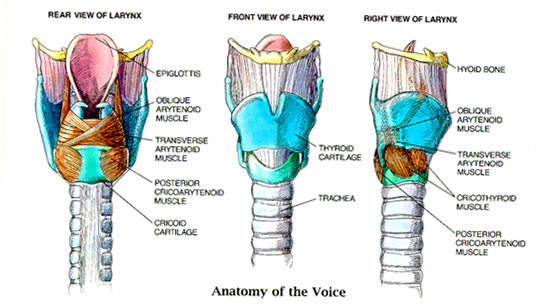 Mechanism of  Edema Formation
Two theories on the edema fluid formation

One of the theory suggests significant fluid shifts due to changes in intrathoracic pressure and hydrostatic transpulmonary gradient due to increased blood flow
	in pulmonary vessel

The second proposed mechanism involves the disruption of the alveolar epithelial and pulmonary microvascular membranes from severe mechanical stress which leads to increased pulmonary capillary permeability and protein-rich pulmonary edema.
Signs and Symptoms
Tachycardia
Rales
Hypoxemia on pulse oximetry or ABG
Frothy pink pulmonary secretions
Bilateral, centralized alveolar infiltrates on chest x-ray
Treatment
Early diagnosis
Reestablishment of the airway
Adequate oxygenation
Application of positive airway pressure
Via face mask or LMA
Endotracheal intubation with vent support
Although NPPE does not result from fluid overload, most authors recommend gentle diuresis using low-dose furosemide.
Preventive Measures
Laryngospasm secondary to laryngeal irritation is the most common event preceding NPPE. 

     Westreich, R. et. al. “Negative-Pressure Pulmonary Edema After Routine Septorhinoplasty.” Archives of Facial and  Plastic Surgery 2006; Vol 8, Jan/Feb
Preventive Measures
Literature review of all cases of NPPE between 1970 and 2006

A total of 146 cases of adult NPPE were compiled 

No patients had been treated with laryngotracheal topical anesthesia (LTA) prior to intubation and 5 were treated with IV Lidocaine immediately before extubation.

Specific conclusions about anesthetic techniques could not be drawn because the case reports lacked consistent data.

The incidence of laryngospasm might have been reduced by the use of LTA or IV Lidocaine.

Provided that there is no contraindication, the authors recommend the use of LTA prior to intubation.
Prognosis
Some cases require minimal supportive care with supplemental oxygen
Most patients require reintubation and ventilation with positive airway pressure 
NPPE is usually self-limited, with radiologic clearing and normalization of arterial blood gas parameters within 48 hours
It is theorized that the natural course of NPPE is self –limited because the alveolar epithelium remains functionally intact.
Our Experience
1986 to 2010                 -        25 years

    Number of cases of:

Laryngospasm		   -       20

Pulmonary Oedema     -         1
Case Report
1986
    - 55 yrs old Male
    - Open Appendicectomy
	- Hypertensive on regular treatment
Anaesthesia
Premedication – nil
Pentathol, Scoline
Maintained with N2O-O2 Pavulon, Fortwin 
1 hour surgery 
Reversed with 2.5 mg Neostigmine with Atropine
2 min after extrubation patient developed 
    mild laryngeal spasm. O2 given through mask
    - No pulse Oximeter
2 mins later patient developed cynosis and mild pulmonary edema
Reintubated. Blood stained frothy fluid came out through  tube
Shifted to ICU and connected to ventilator 
  - Diuretic and Hydrocortisone given
  - 12 hours later ventilator support withdrawn and extrubated
All other Laryngeal Spasm patients do not proceed to pulmonary Oedema
Gender Distribution
Male      -     12
Female  -      8
Types of Surgeries 
	     
	     Appendicectomy  
		     	     Open      -    4
			     Lap          -    8
	     Thyroidectomy       -    2
	     LAVH		           -    2
	     Ectopic 	           -    1
	     Craniotomy	           -    1
	     Laminectomy          -    1
	     Hip replacement    -    1
What precipitates 		Laryngeal Spasm ?
History
 Premedication
 Anaesthesia
 Reversal
What precipitates 		    Laryngeal Spasm ?

                 No Specific Factors
Management
Oxygen through mask
   Reintubation
   Hydrocortisone
   Adrenaline Nebulisation
Airway Patency
Oxygenation
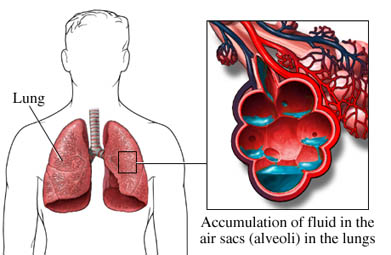 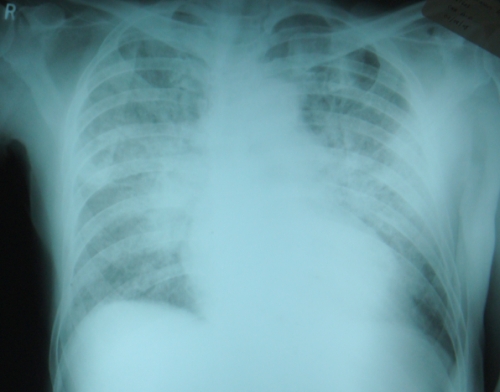 100%
100%
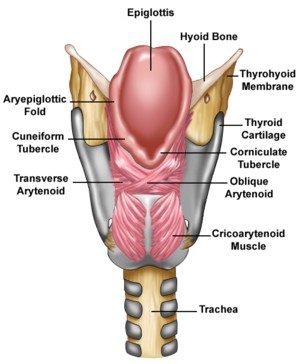 Keep this organ under your control 
	   		               or 
		                 Bypass it
Awareness  
 Attitude
 Action
Thank      
  You